01/10/2023
Nicky Andre Prabatama

ESYCOM Laboratory

Advisor:
Pierre Hornych
Stefano Mariani
Jean-Marc Laheurte
Development of a Zigbee-based wireless sensor network of MEMS Accelerometers for Pavement Monitoring
Topic Introduction
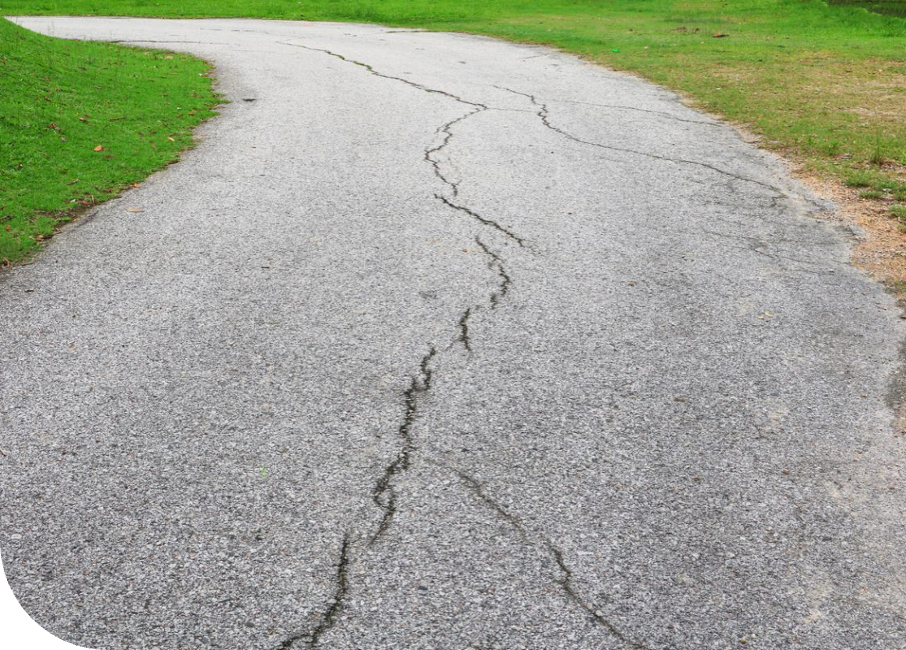 Parameters Affecting Pavement health
Initial design and construction
Traffic factors (Truck Loads)
Climatic Condition
Pavement Age
Typical displacement when truck passing is 0.1 - 1mm with 5 mg to 200 mg acceleration expected, with low frequency vibration 0.5 Hz to 20 Hz
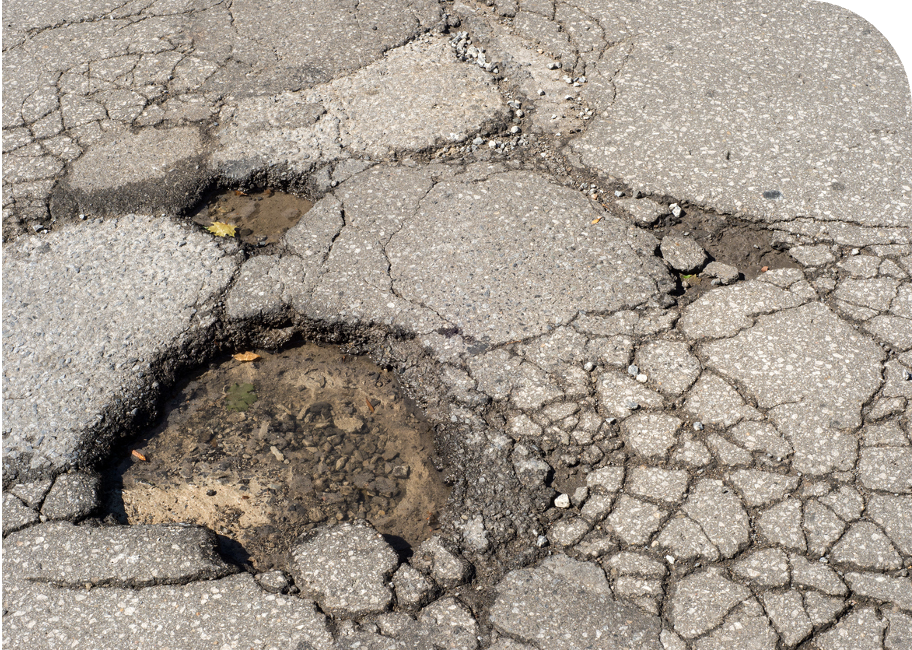 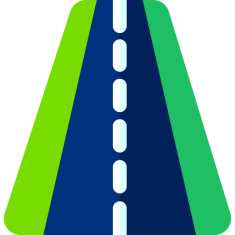 Problem to address
Safety related to the roads become a major issue. 
Difficult to detect the degradation of roads.
Main objective of the thesis
Predict, localize, and quantify the severity and propagation before the pavement is damaged.
1
Proposed System Architecture
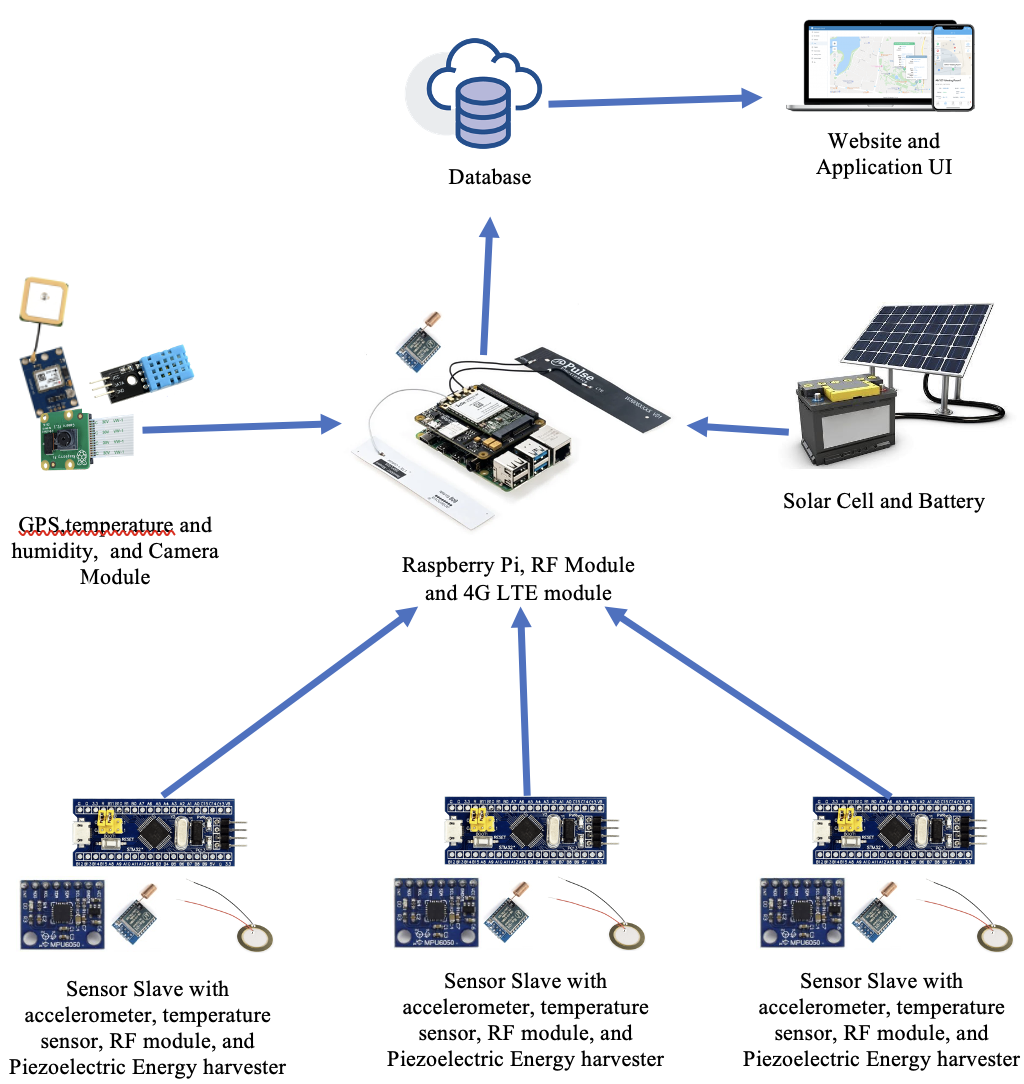 Website and Application UI
Database
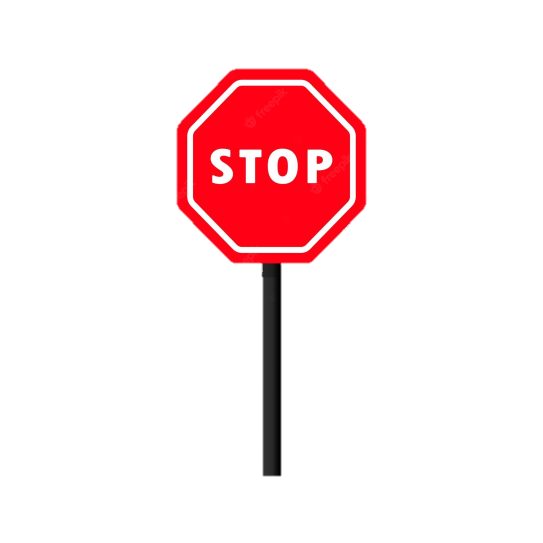 Roadside System
Battery charged by Solar Cell
Road side System = Placed next to the road
GPS, Temperature and Humidity, and Camera Module
Raspberry Pi with RF, and 4G module
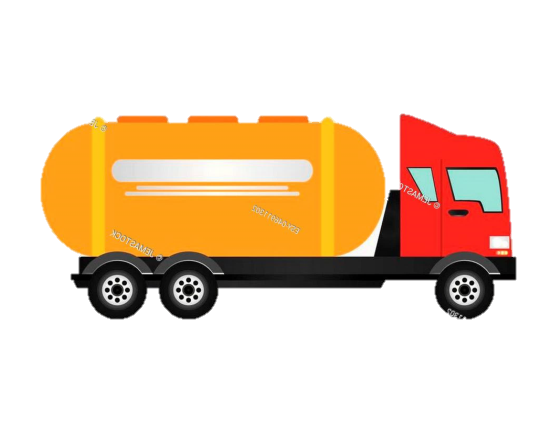 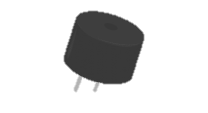 Embedded Unit
Embedded Unit = Embedded into the pavement
Sensor slaves with accelerometer, RF Module, and Piezoelectric Energy Harvester
6
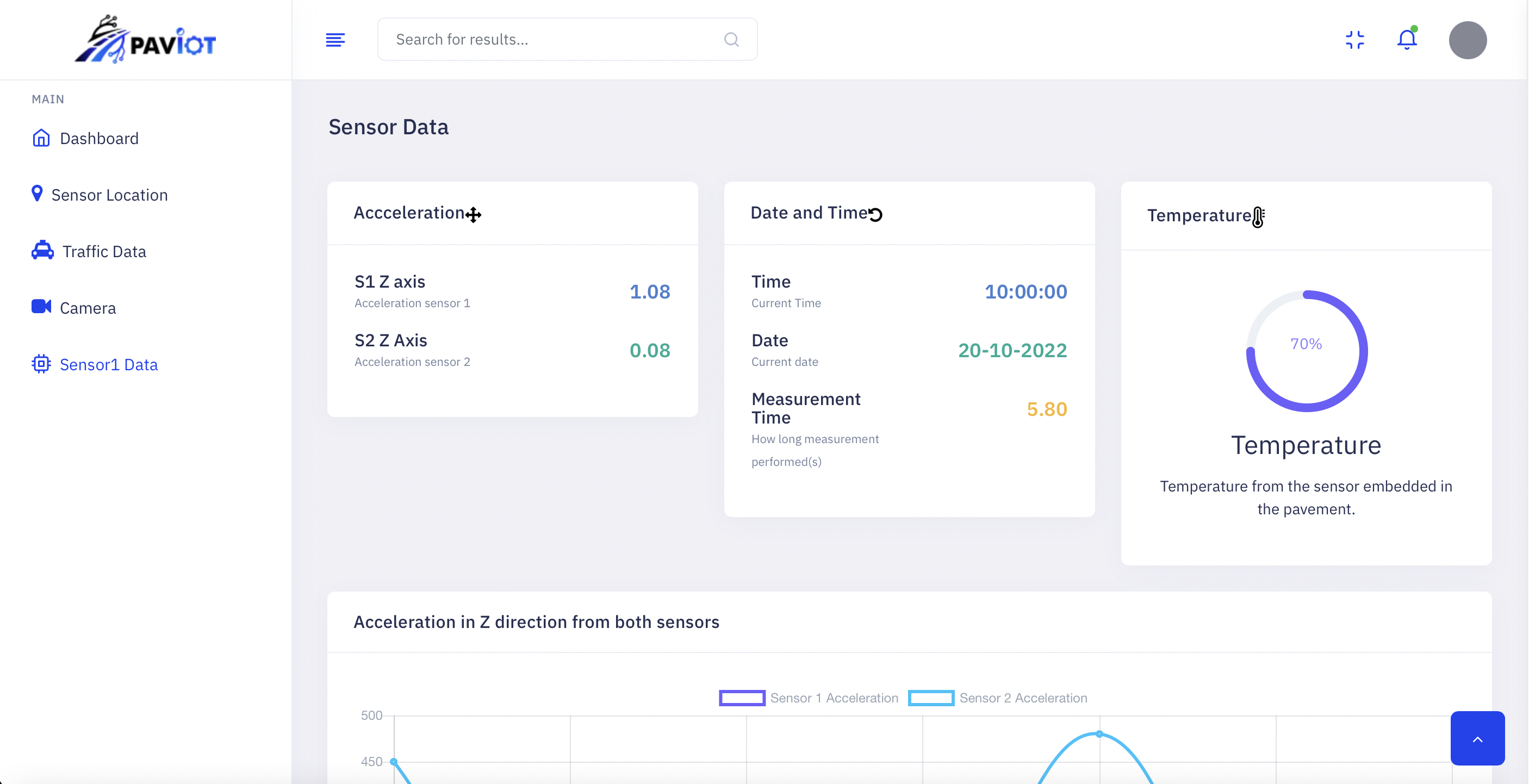 Developped system
Embedded Unit
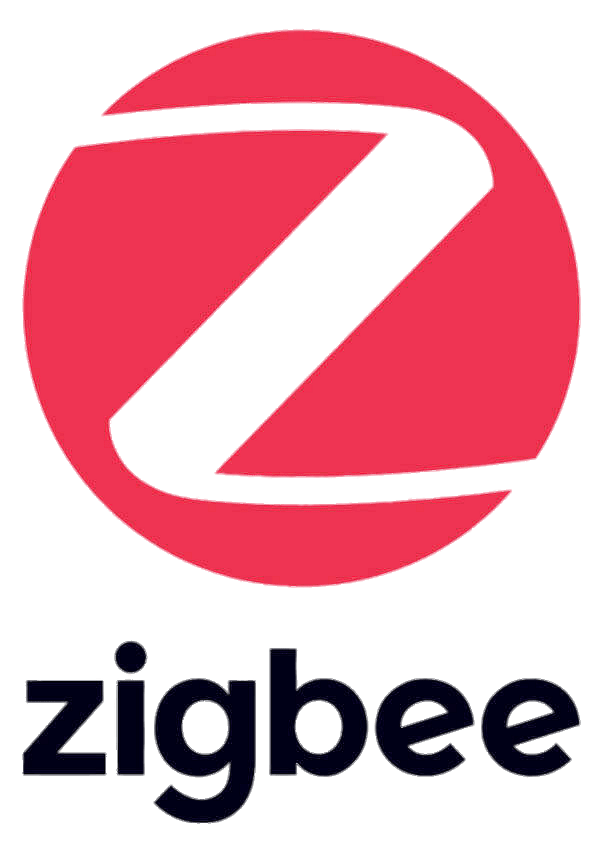 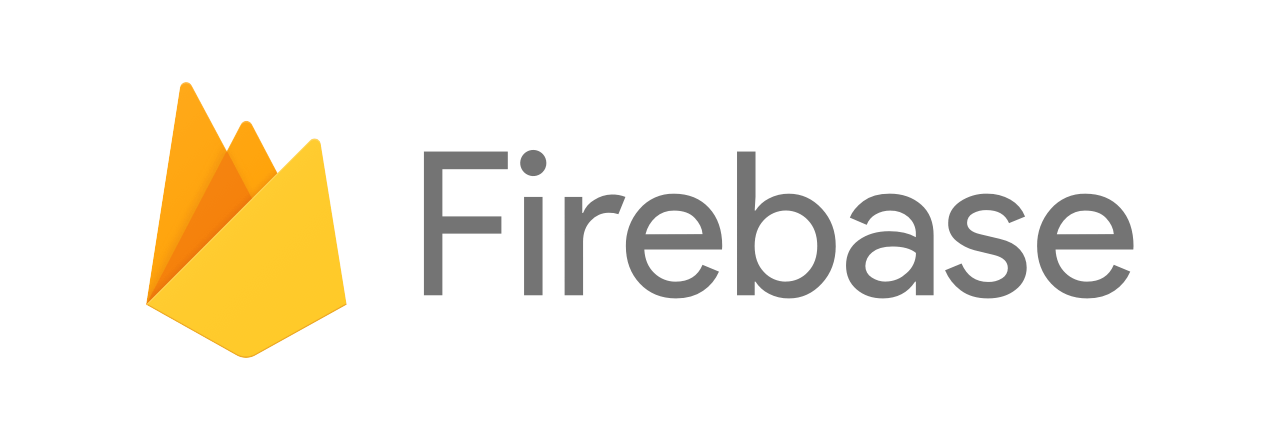 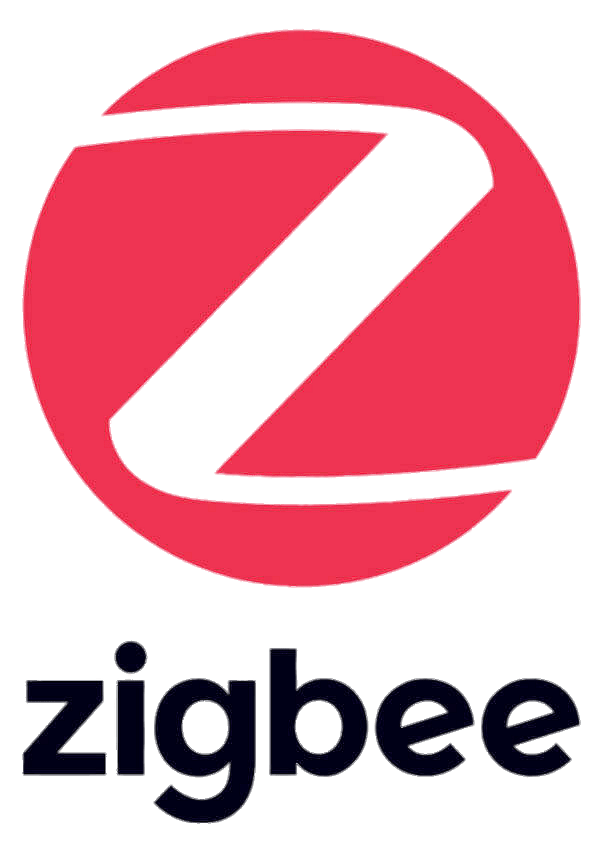 Road side System
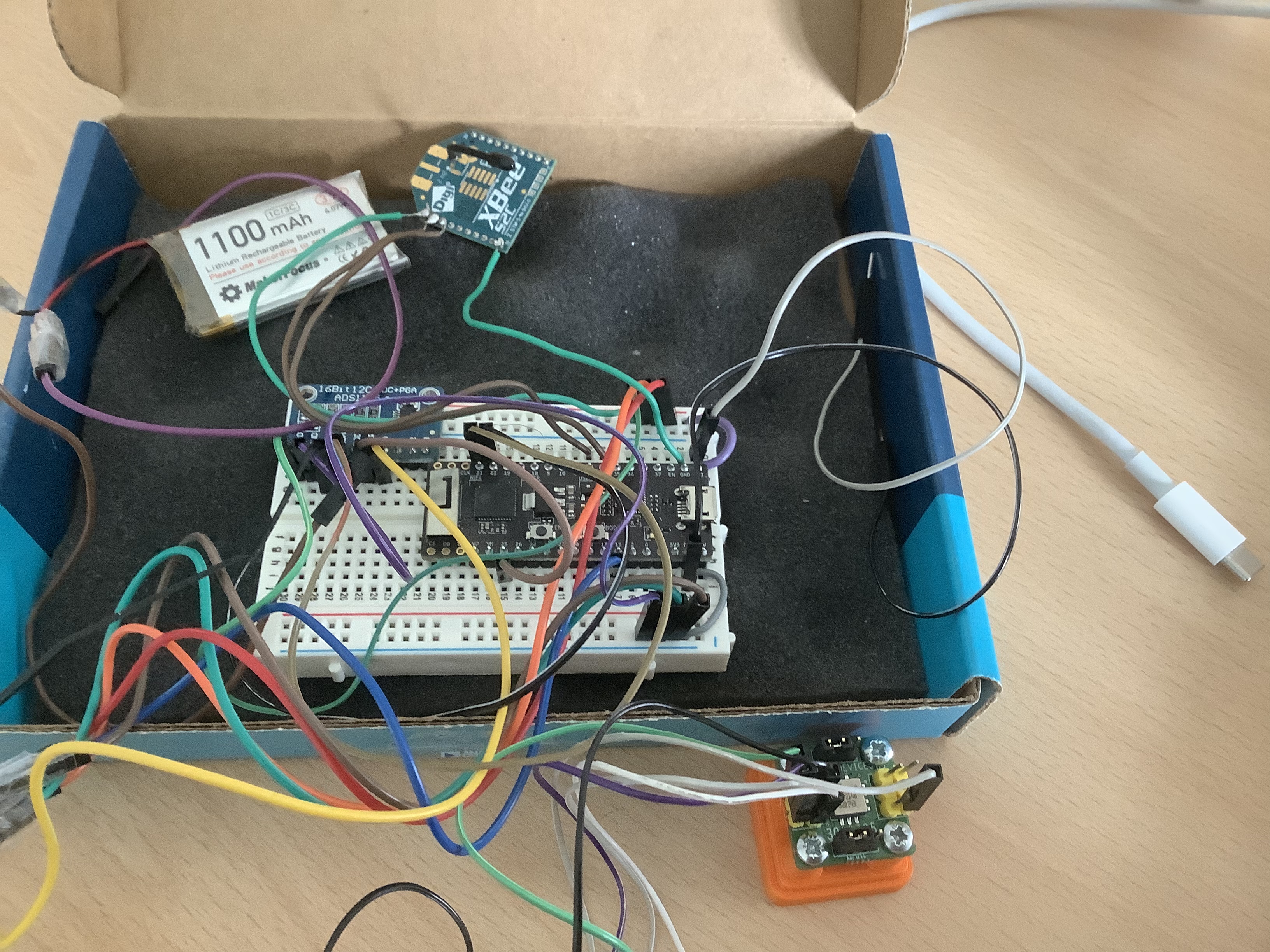 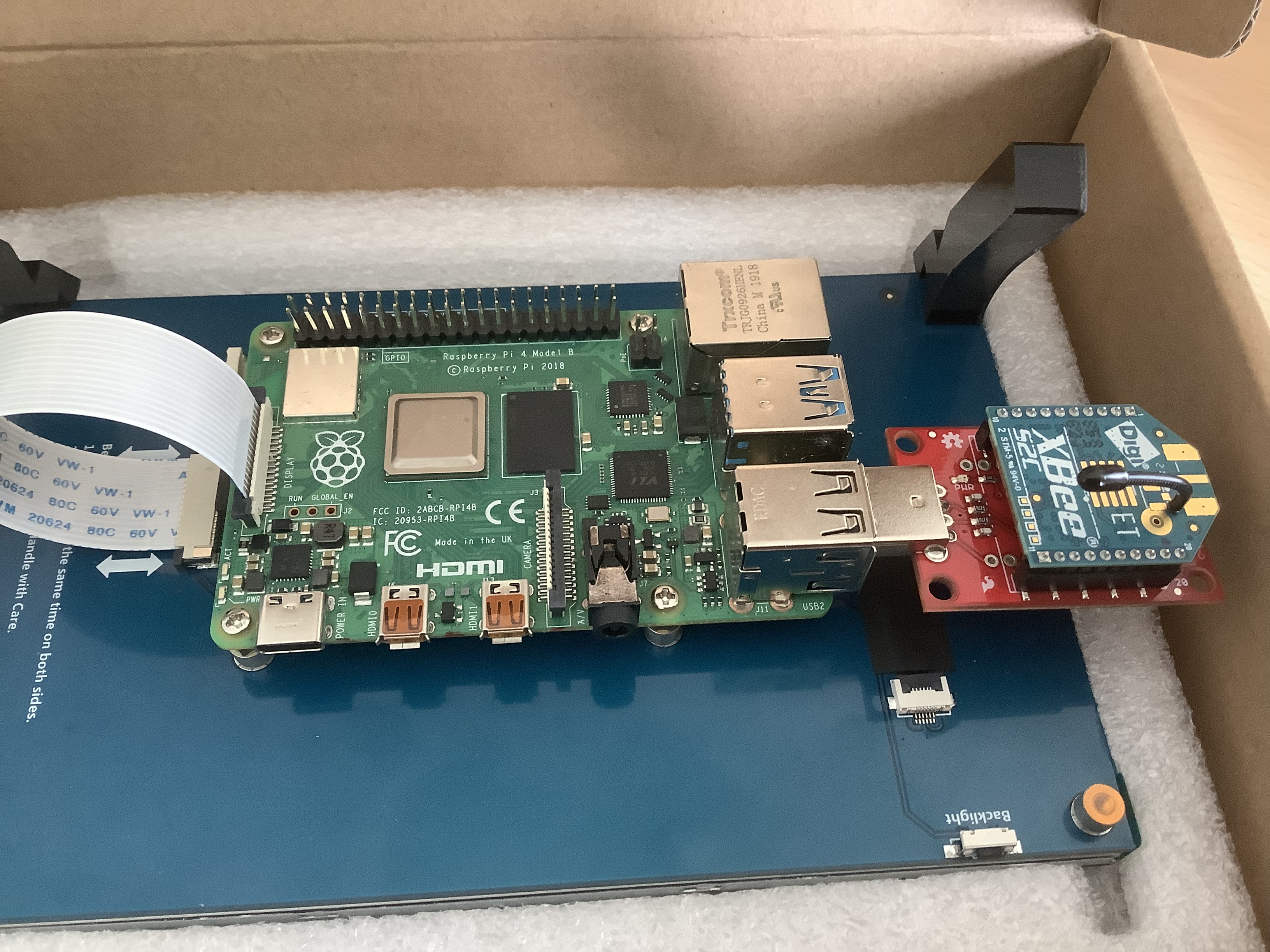 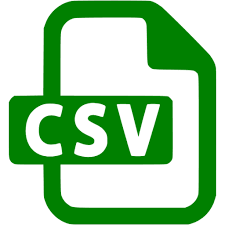 Signal Processing and Integration using Python or Matlab
Singleboard Computer, Zigbee
Microcontroller, Accelerometer, and Zigbee powered by battery
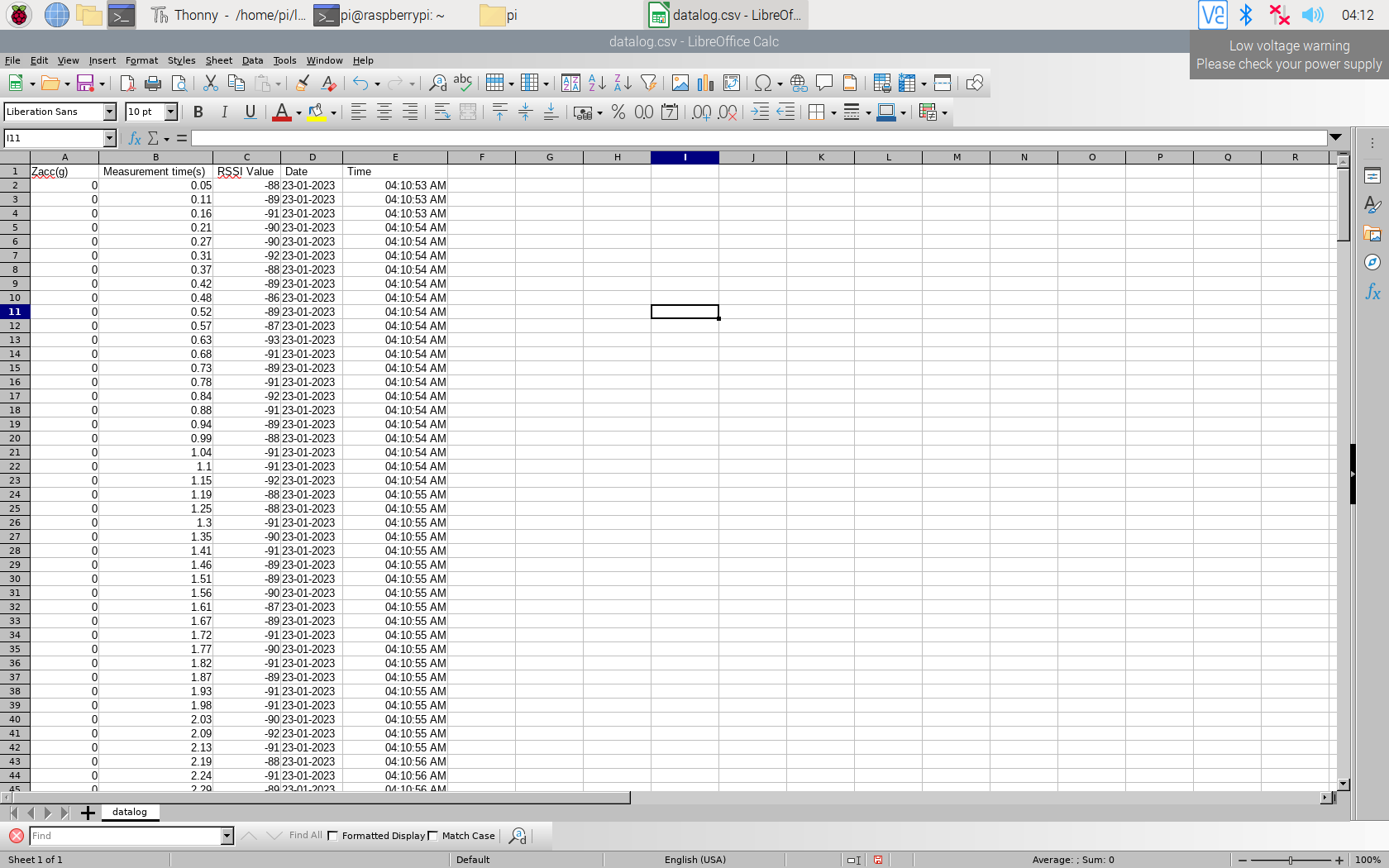 7
Wireless Communication
Rx
12.46 mA
Tx
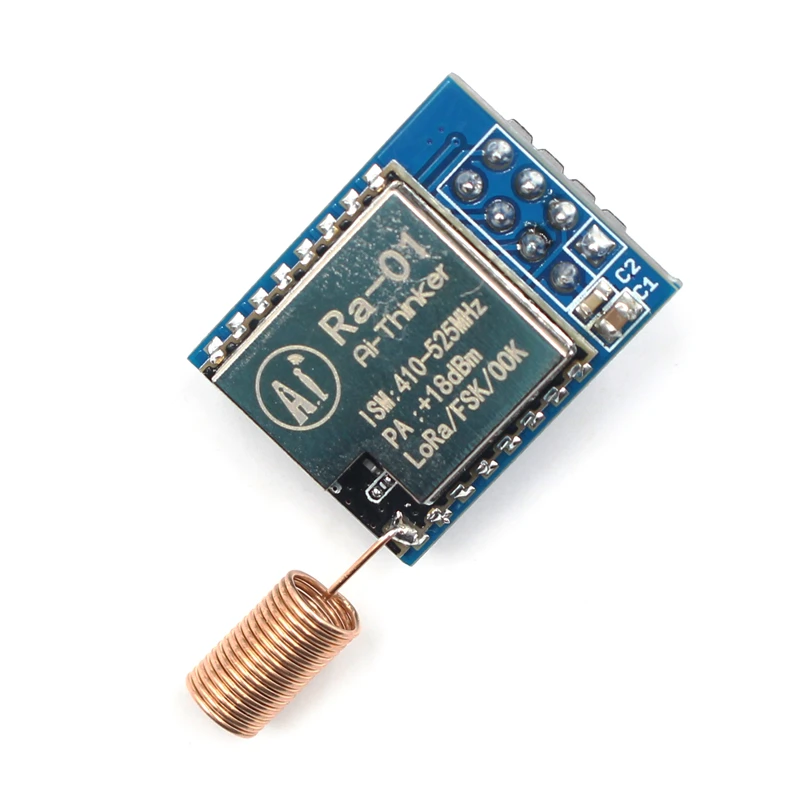 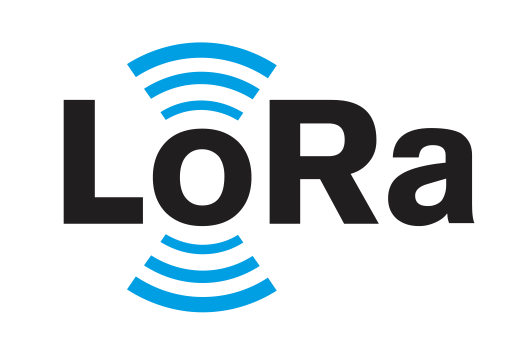 Sleep
85.5 mA
0.7 uA
Long Range (up to 15km), Low Power Consumption, and Low Data rate 30 data/s
Rx
Standby
86.63 mA
Tx
1.72 mA
Sleep
152.3 mA
Rx
10 .5uA
29.28 mA
Tx
Standby
Sleep
29.60 mA
20.6 mA
0.8 uA
Standby
28.90 mA
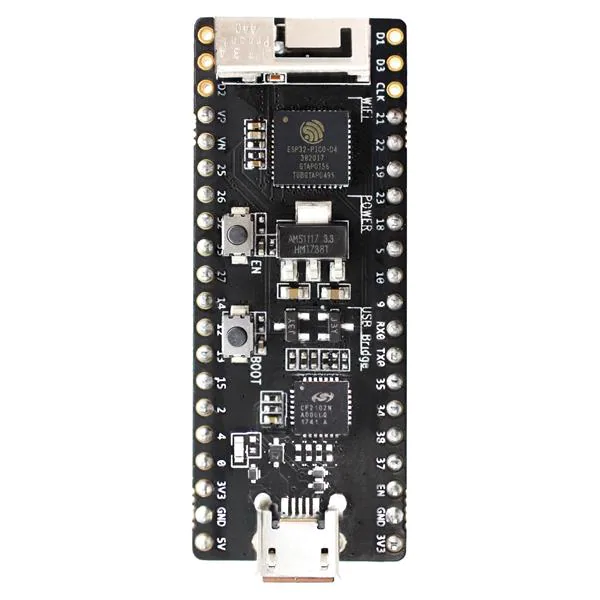 Wireless Communication used should be Low Power Consumption with Sufficient Data rate
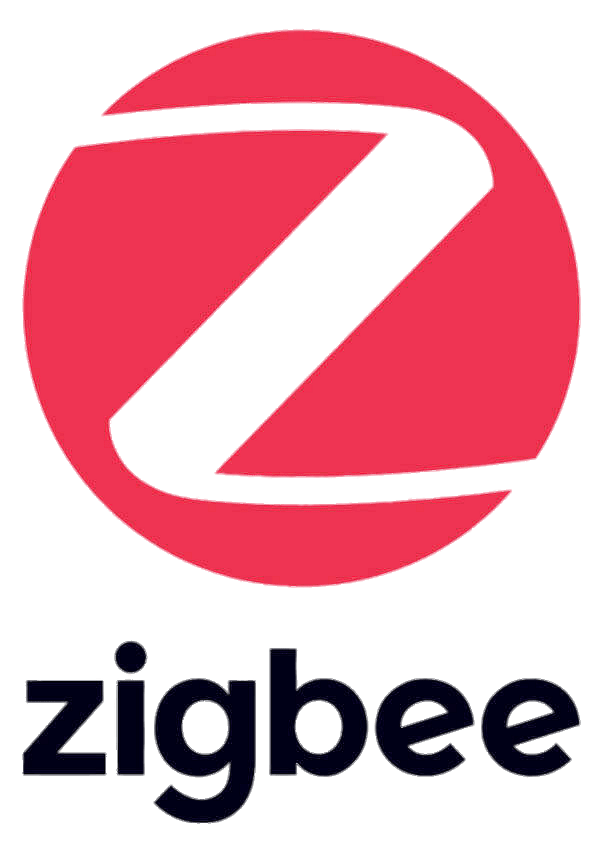 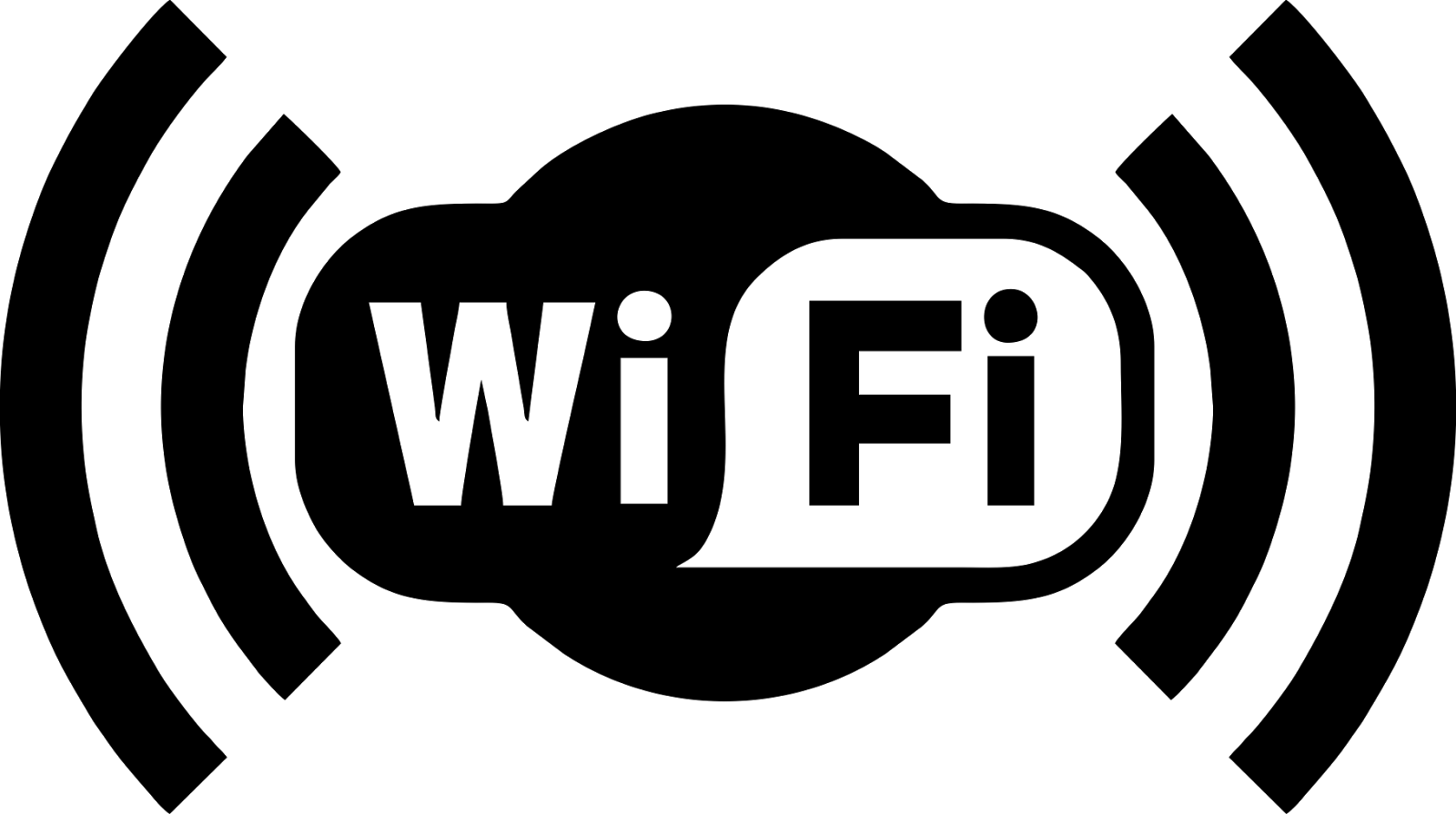 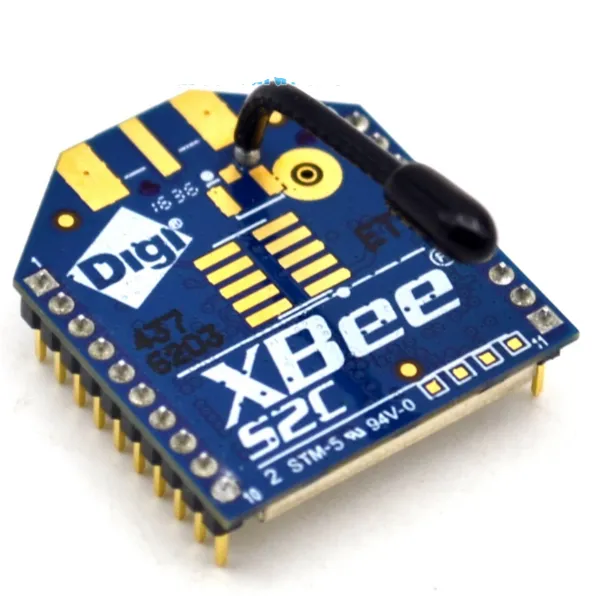 Low Power Consumption, Medium Data Rate 110 data/s,
Medium distance (up to 150m)
High Power Consumption, and High Data Rate 200 data/s,
Medium distance (up to 200 m)
8
Fatigue Caroussel available in Universite Gustave Eiffel
Fatigue Caroussel in Nantes : Accelerated pavement testing facility to test new pavement materials, or instrumentation for pavement.
Finite Element modeling performed in ABAQUS for the Fatigue Caroussel Pavement.
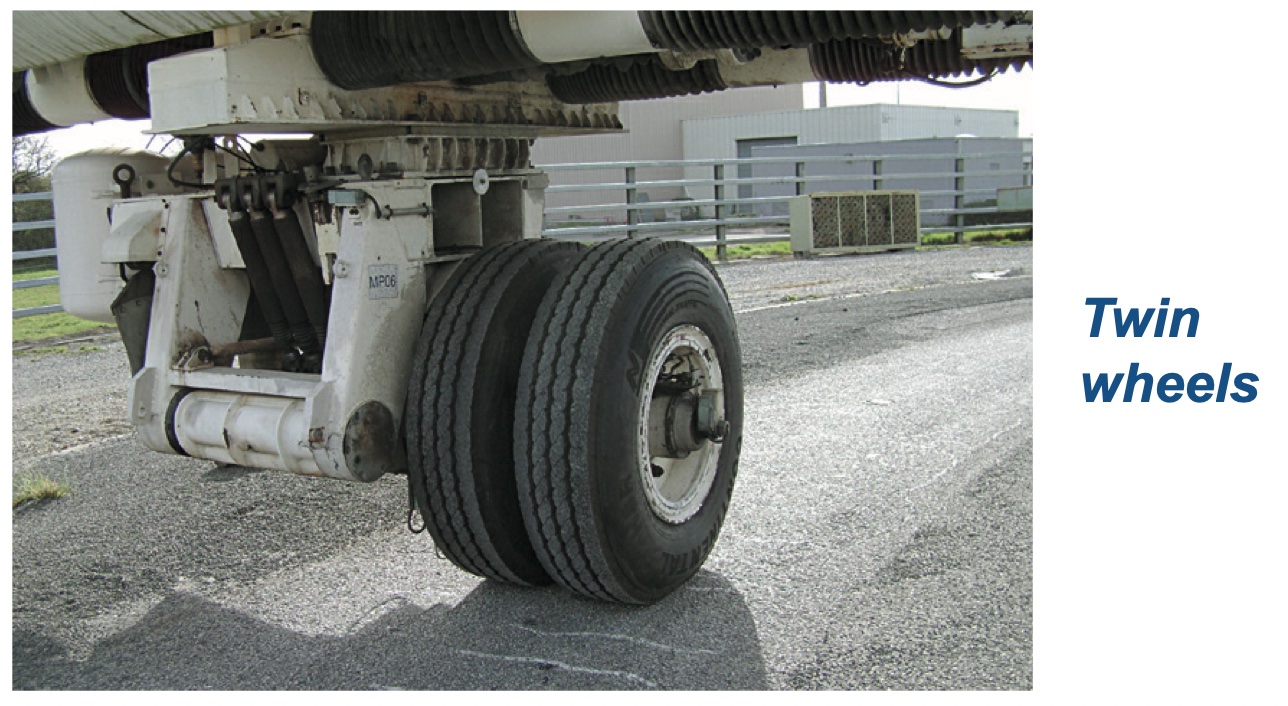 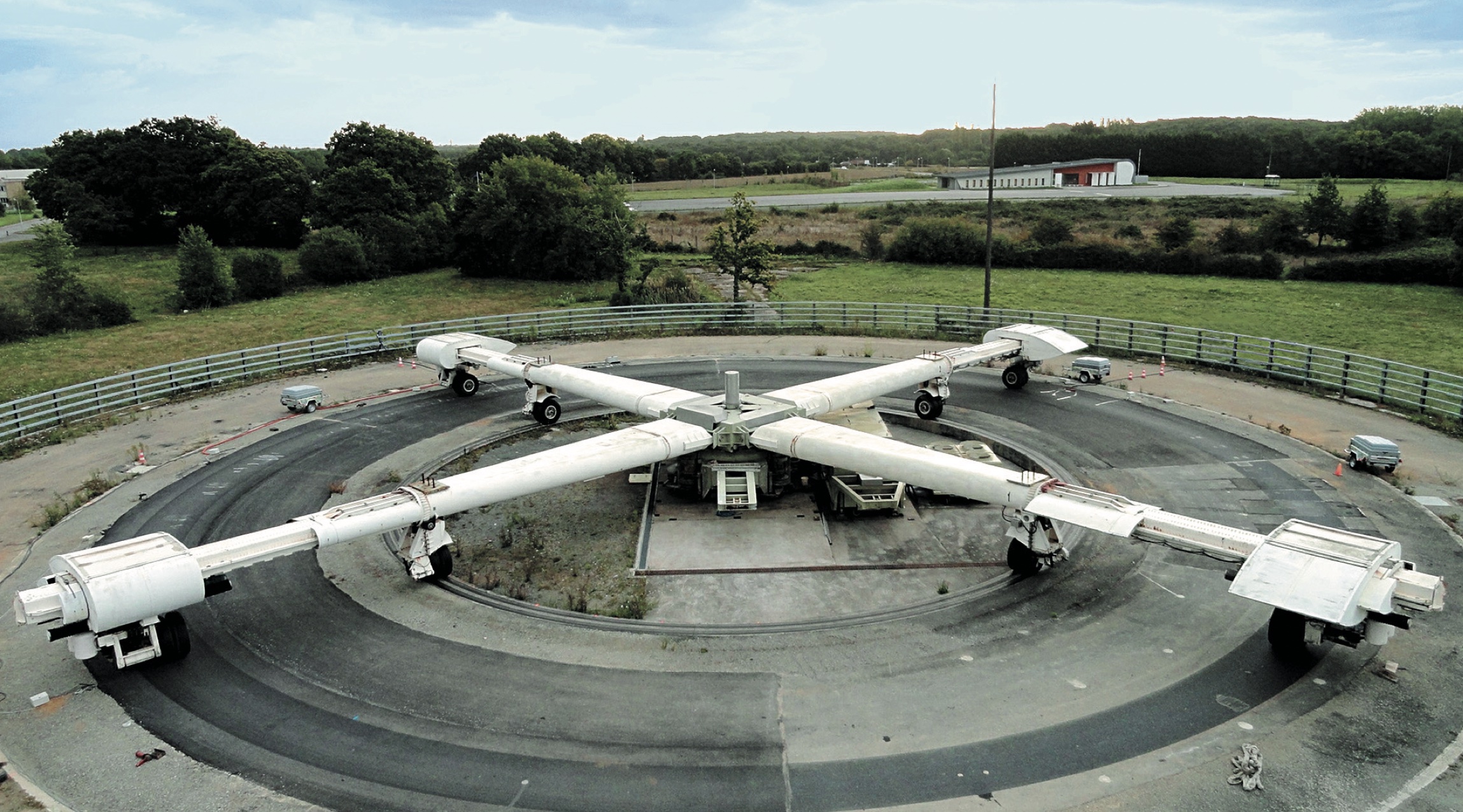 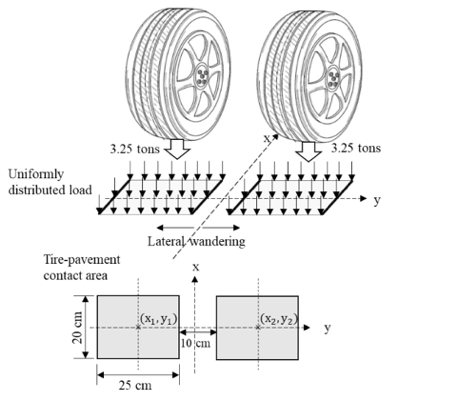 FEM model for the Fatigue Caroussel Pavement
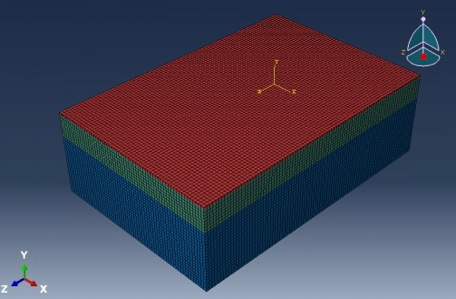 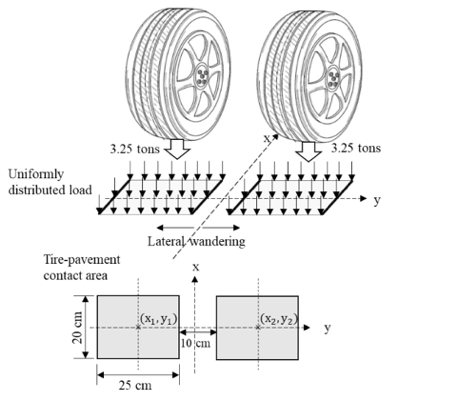 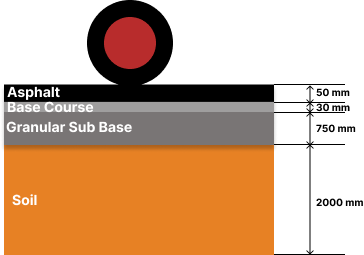 Fatigue Caroussel pavement comprised of 4 different layers : modeled in ABAQUS
FEM for dynamic simulation.
Results from FEM
-0.3491 mm
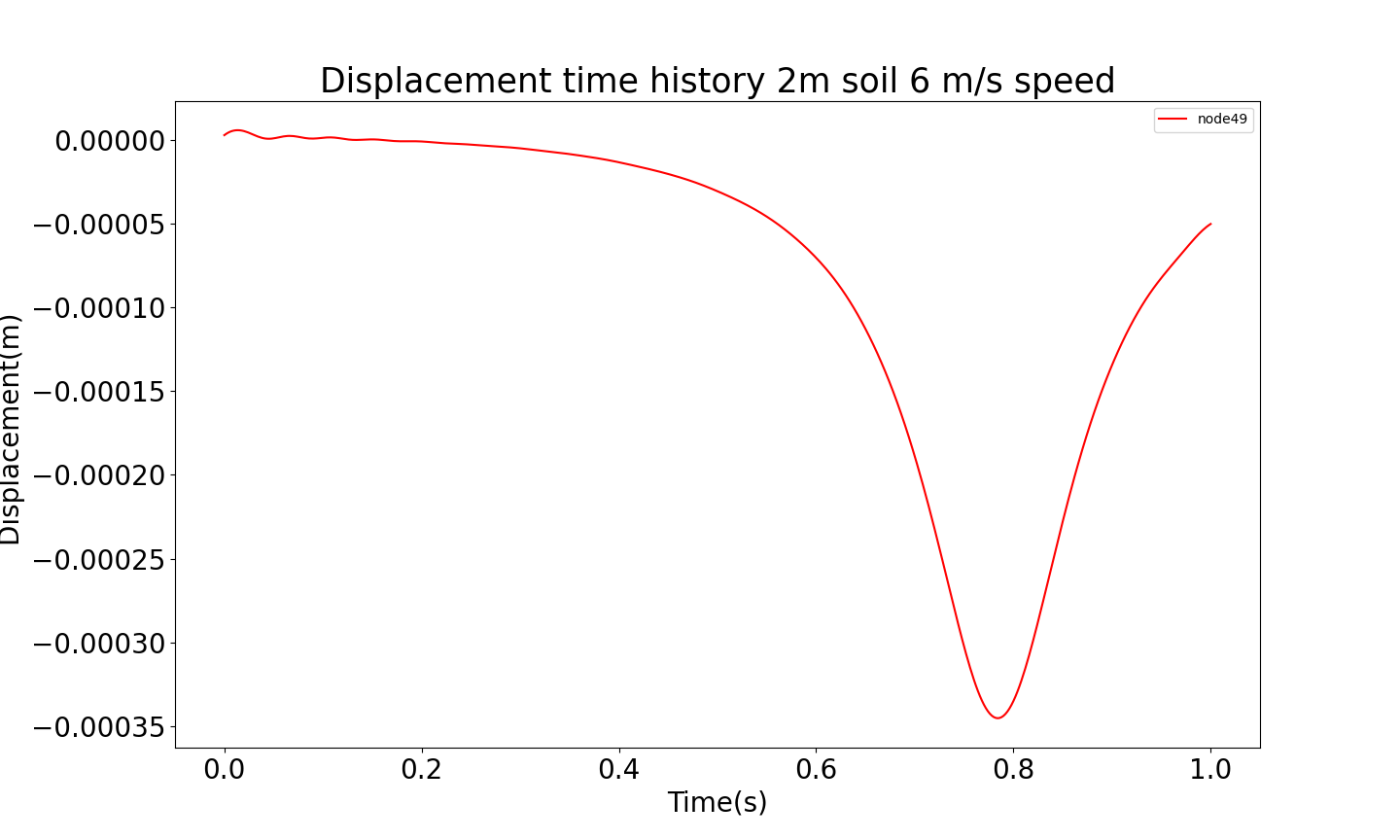 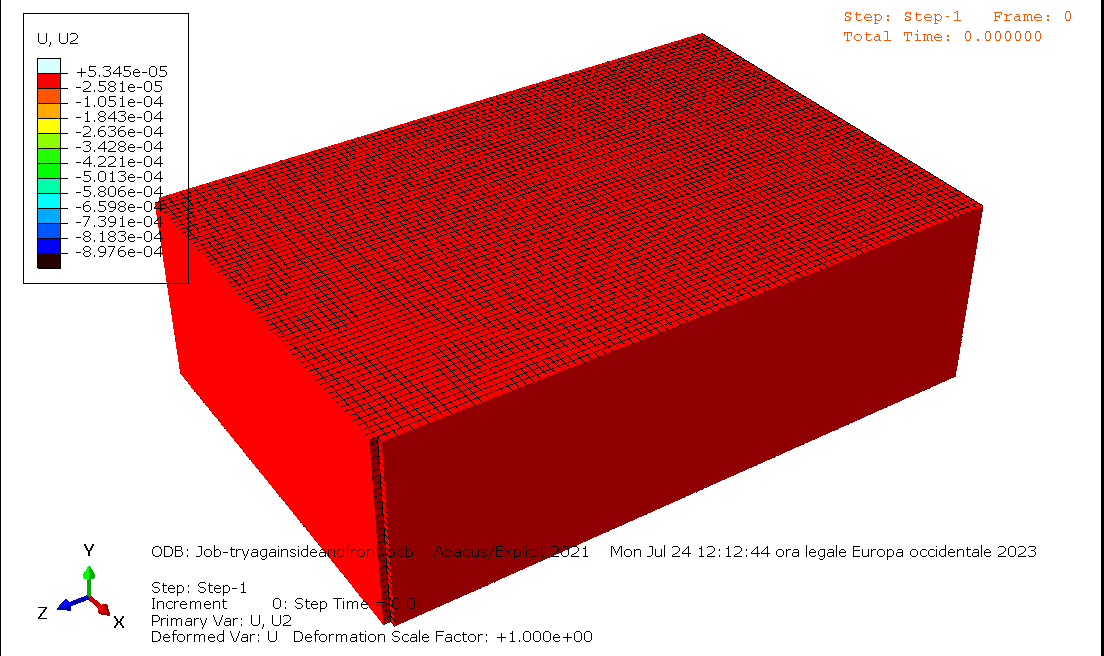 Laboratory Test performed using the prototype
Vibrating Table Test
Vibrating Pot Test
Typical Truck Displacement Signal
Dynamic calibration
Silicon Design Accelerometer
ADXL354
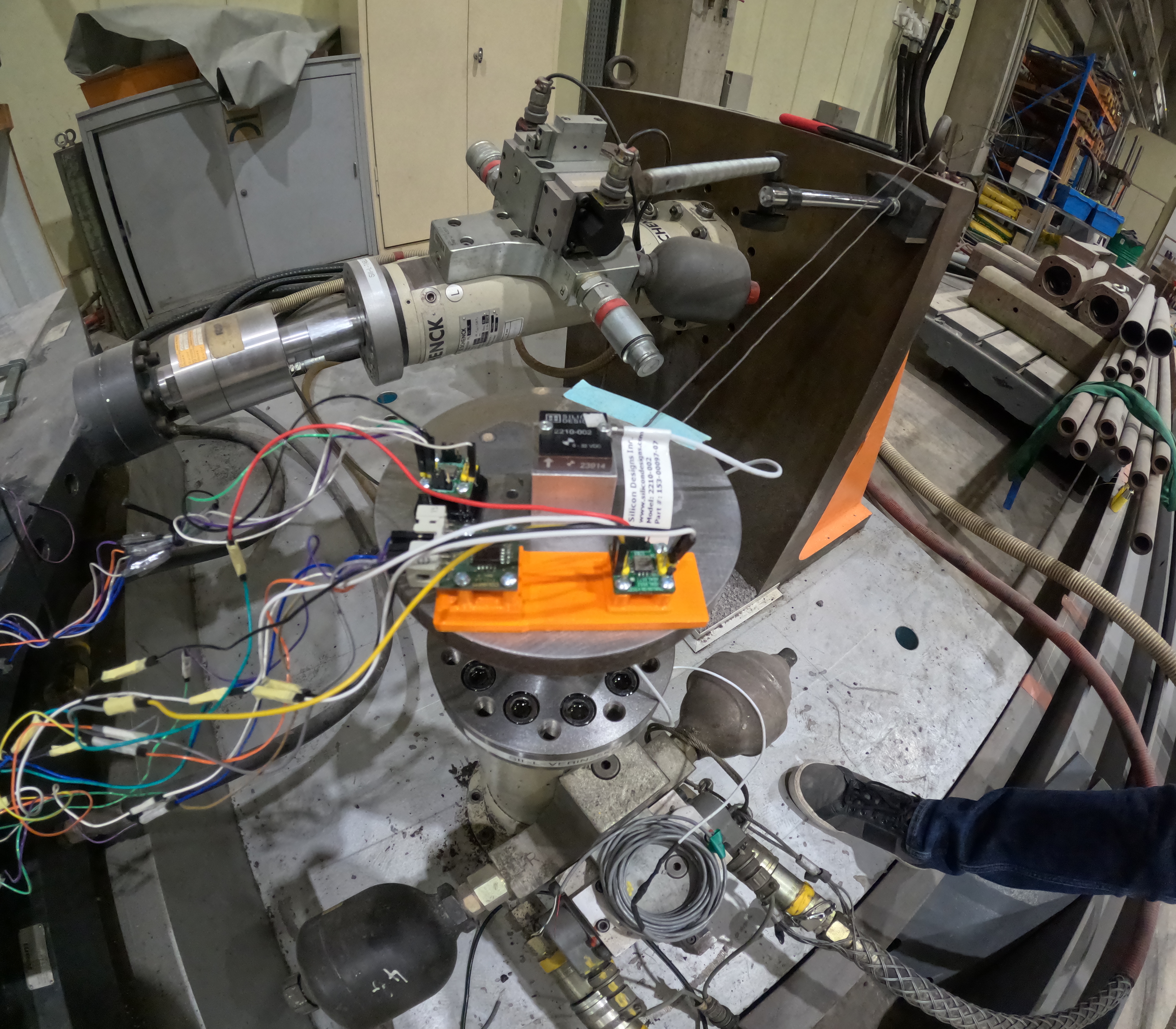 Accelerometer from Bruel and Kjaer
ADXL355 (Digital out)
ADXL354 
( Analog Out)
ADXL355
MS1002
Built in displacement sensor in the vibrating table
9
MS1002.A
(Differential Analog out)
9
10 Hz
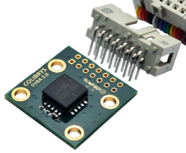 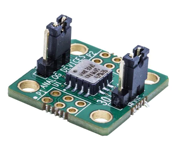 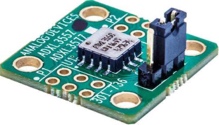 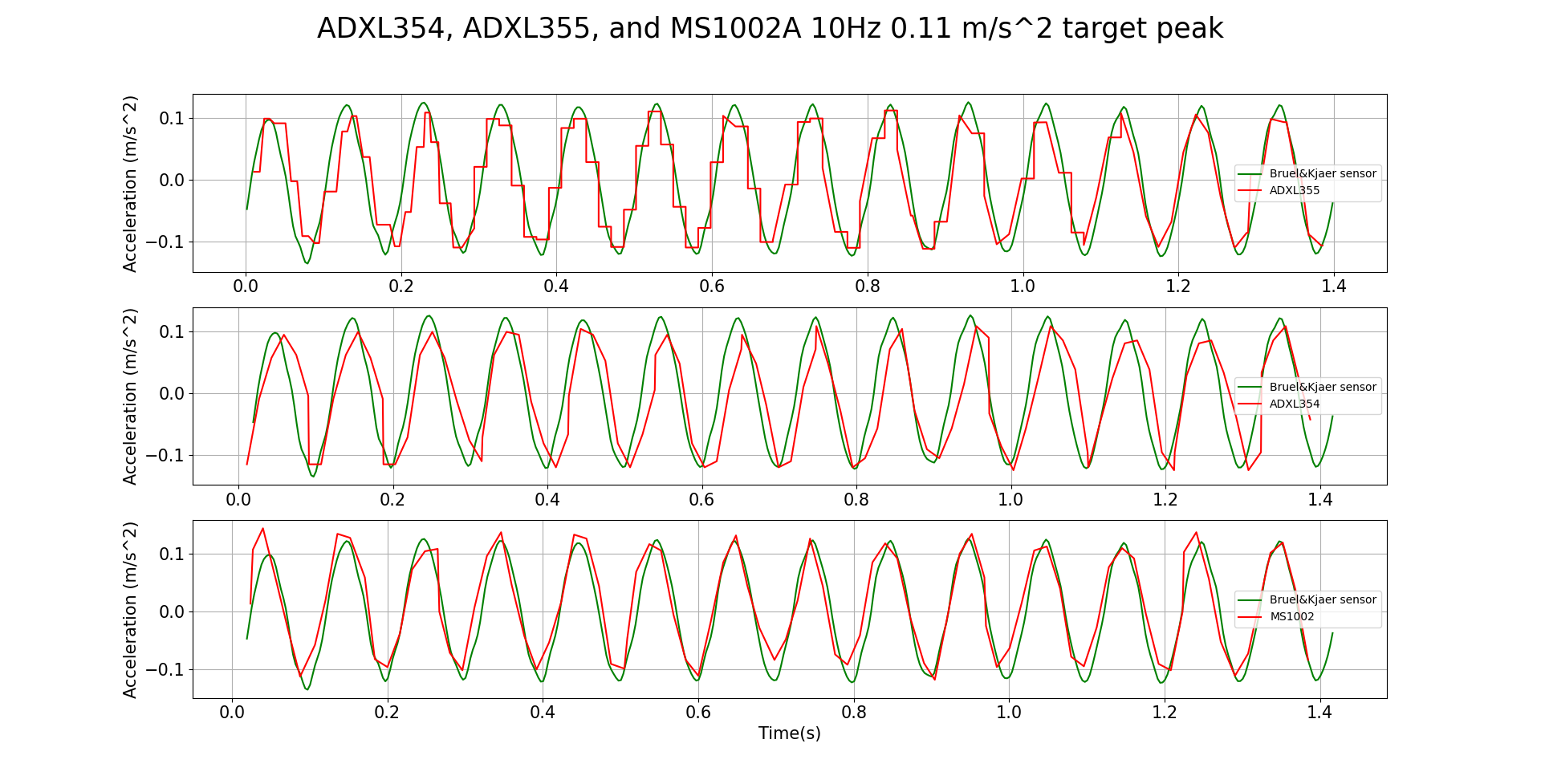 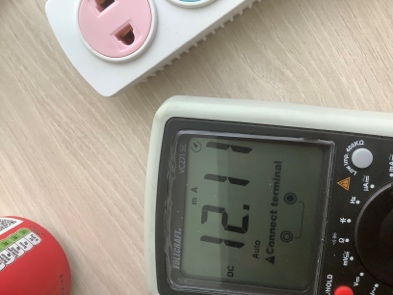 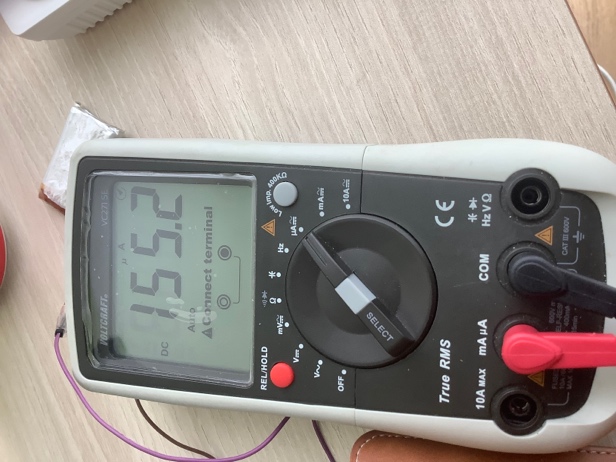 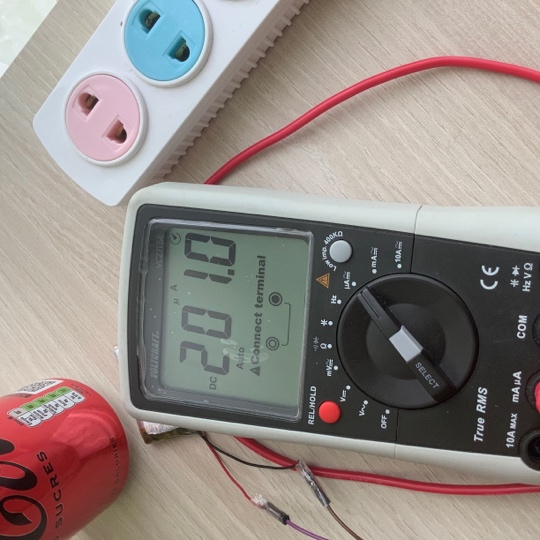 10
45 km/h speed with 0.25 mm displacement amplitude
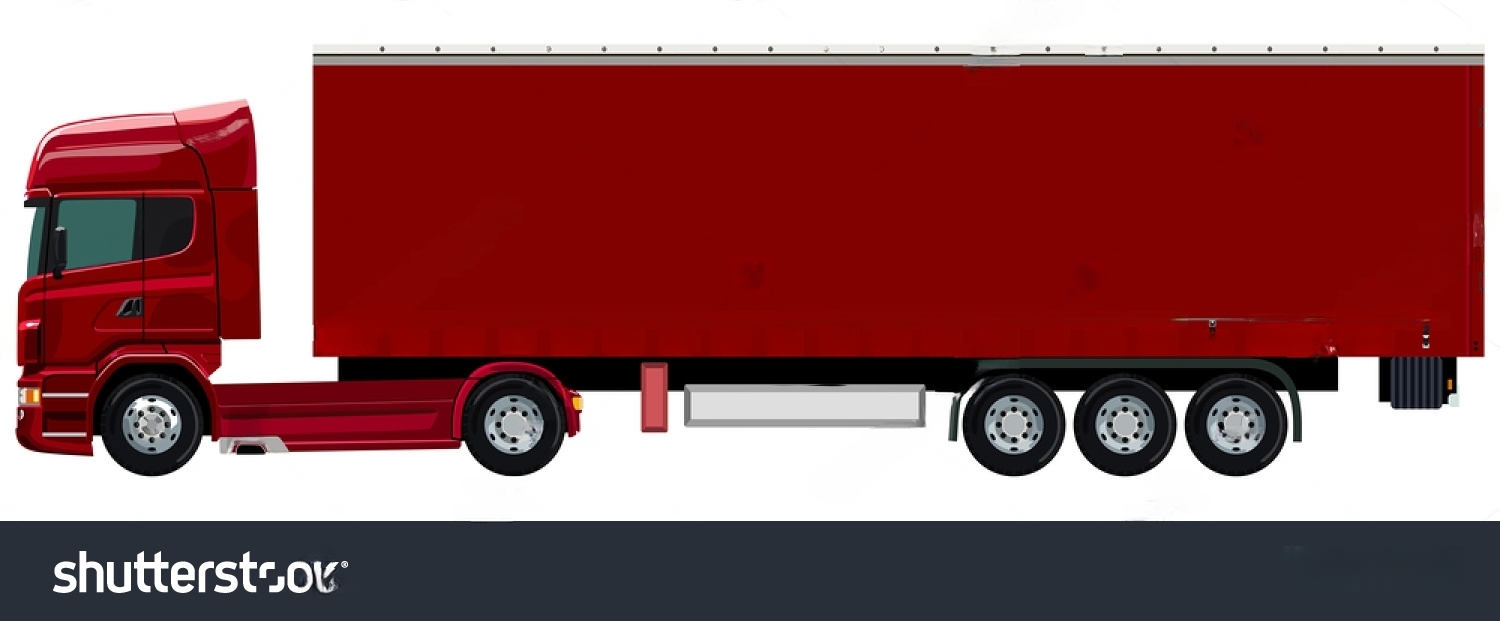 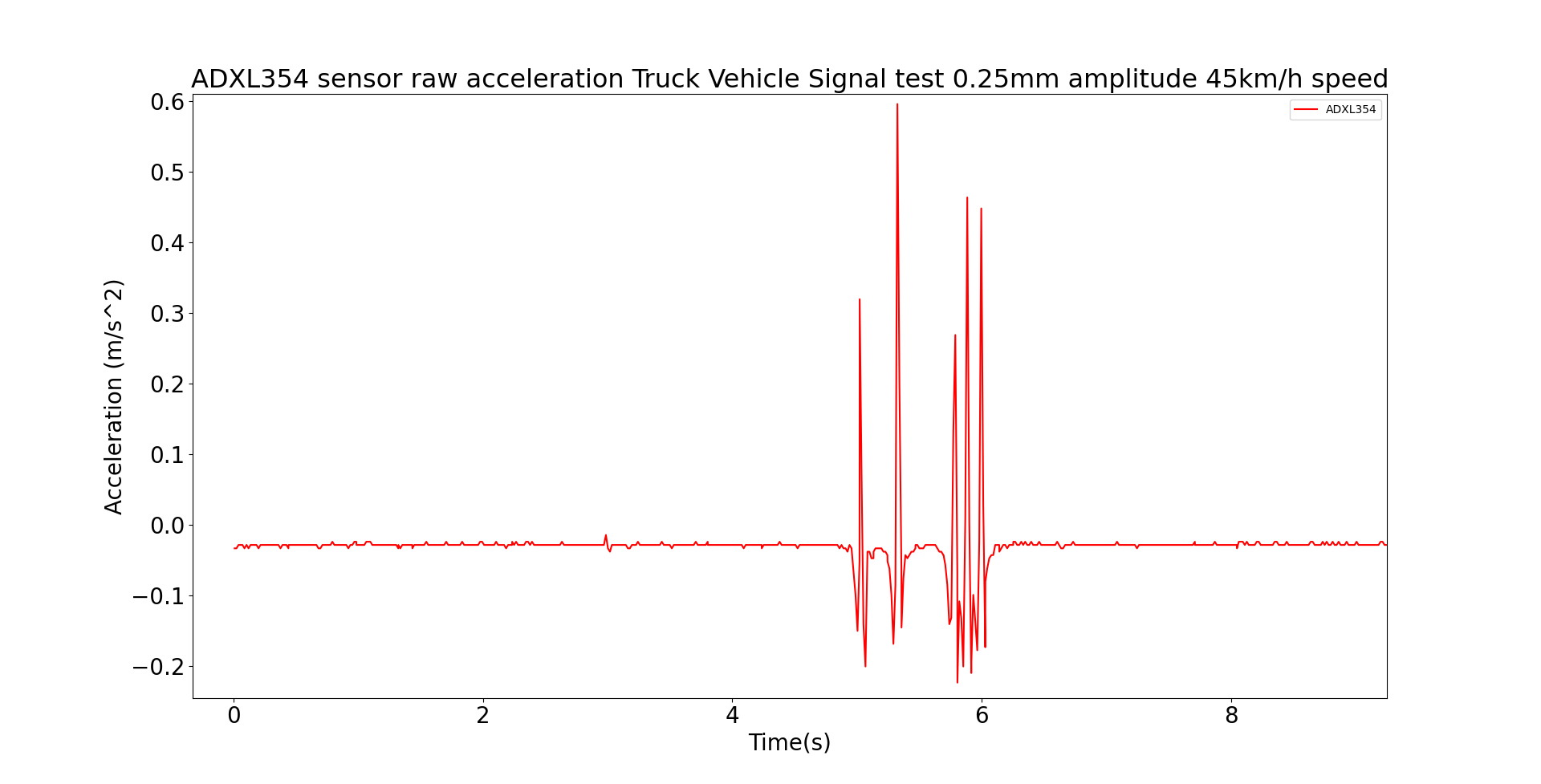 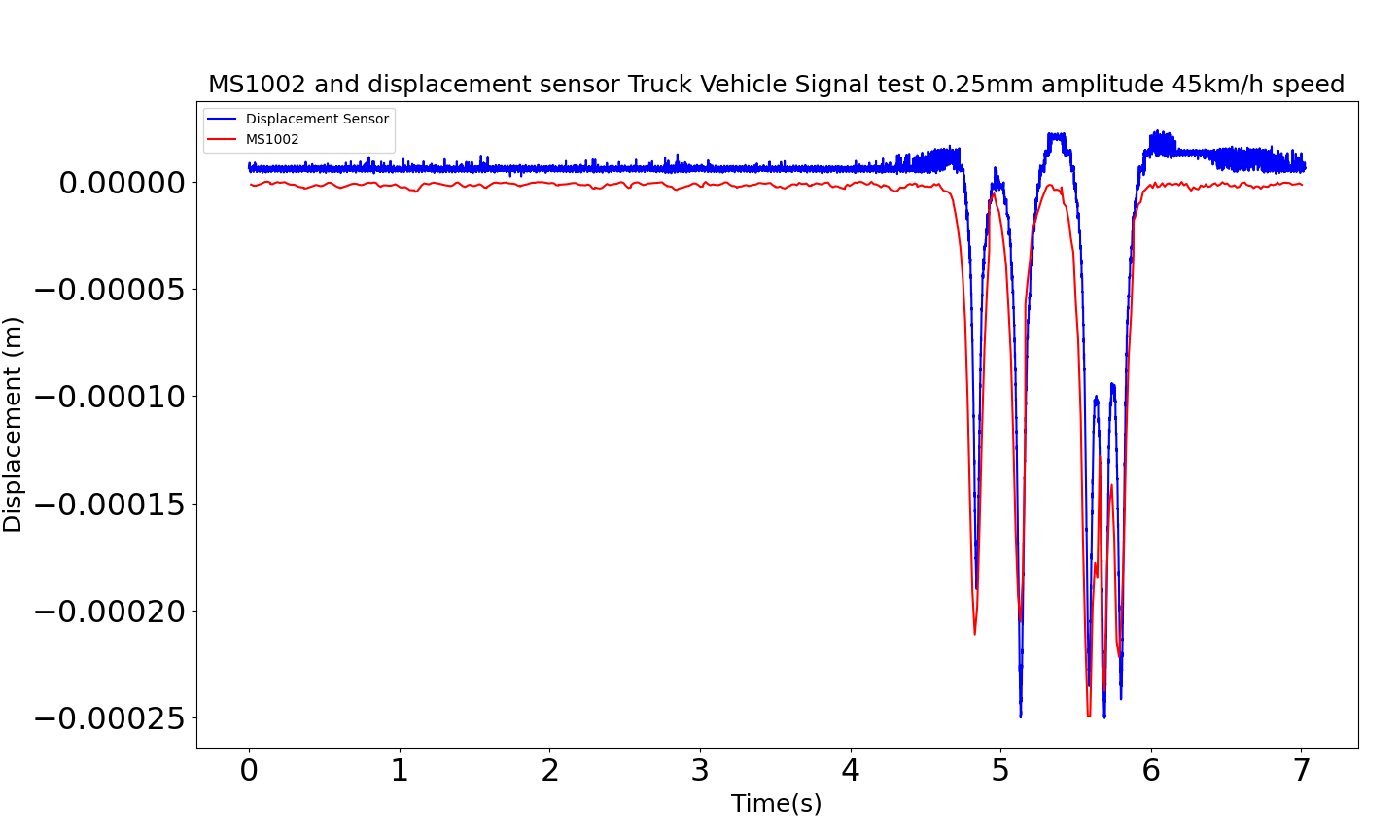 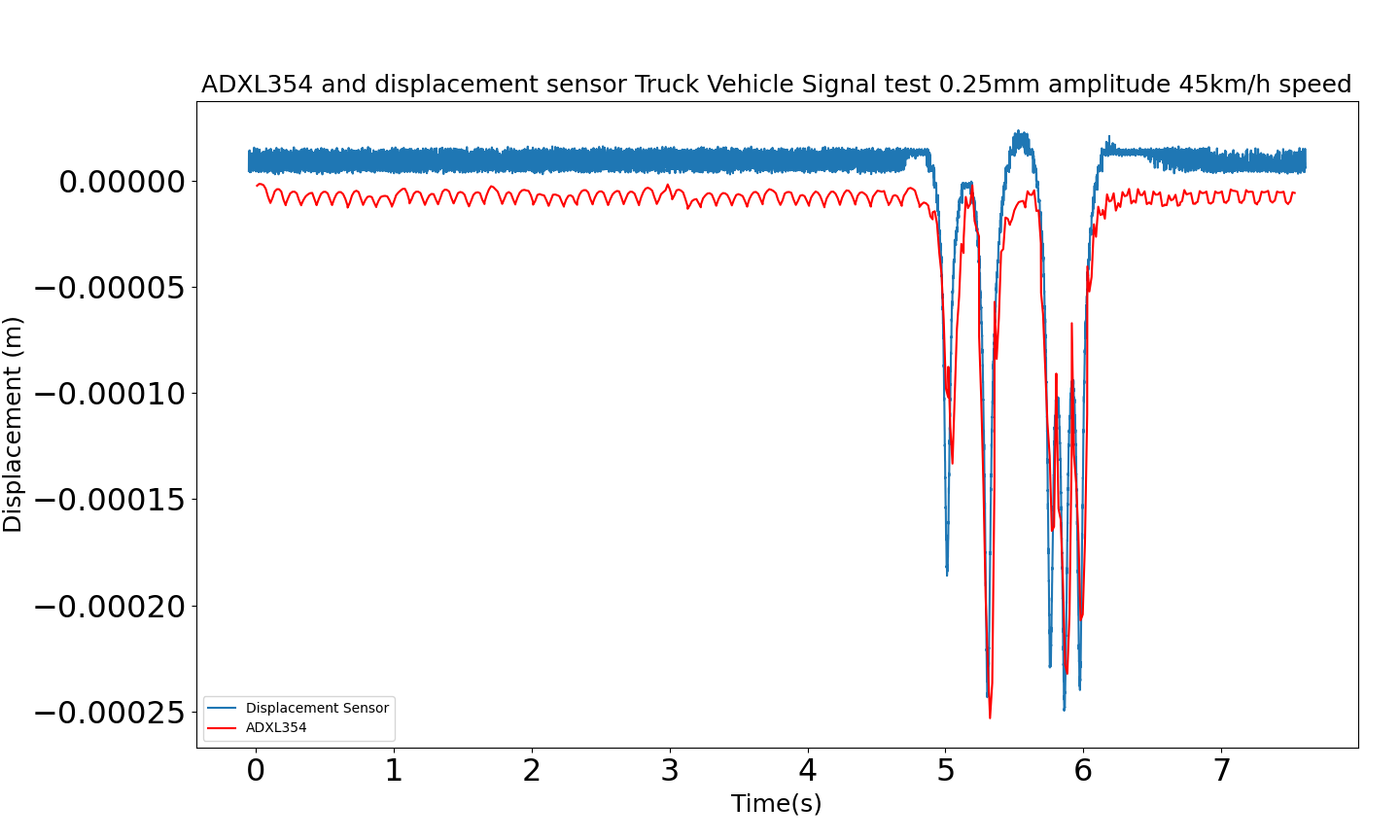 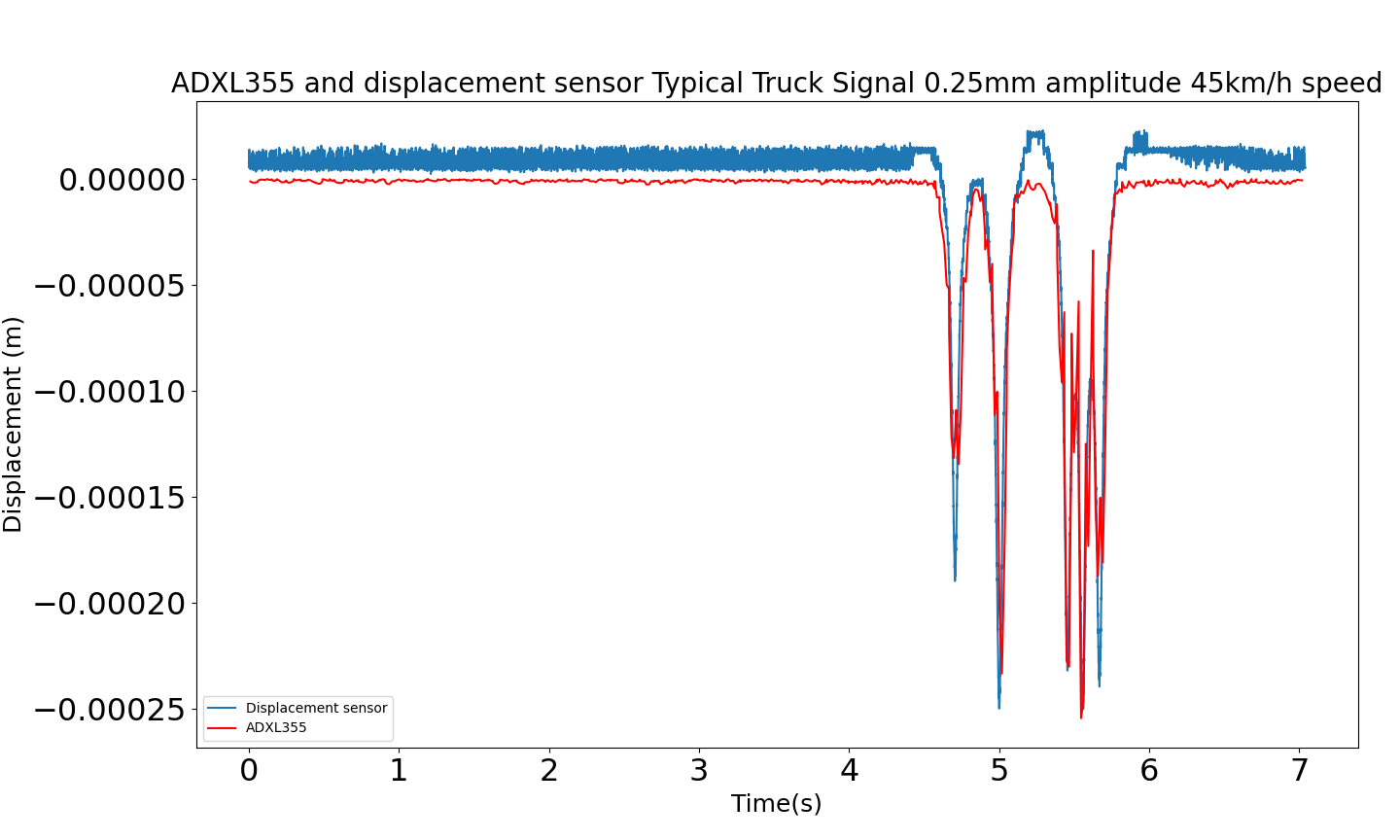 11
Conclusion
ADXL354 used in the project as it has the lowest power consumption and good accuracy

Finite Element modeling carried out to access pavement deflection expected under the moving load induced in fatigue test.

Signal processing converts acceleration into displacement.

Prototyped wireless sensor network capable of monitoring pavement displacement.
Nicky Andre Prabatama
Nicky-andre.prabatama@univ-eiffel.fr
Signal processing Applied to the raw acceleration
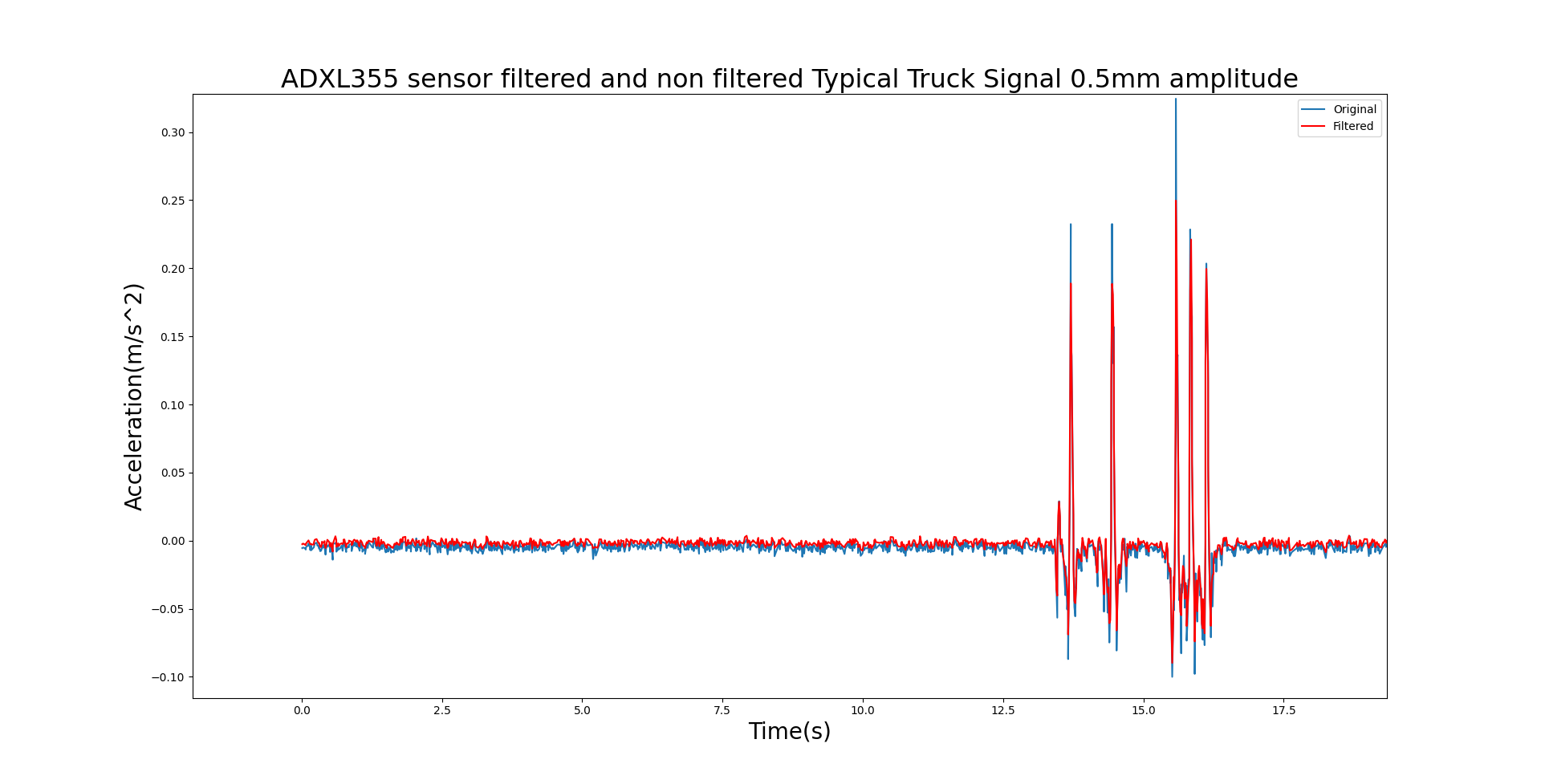 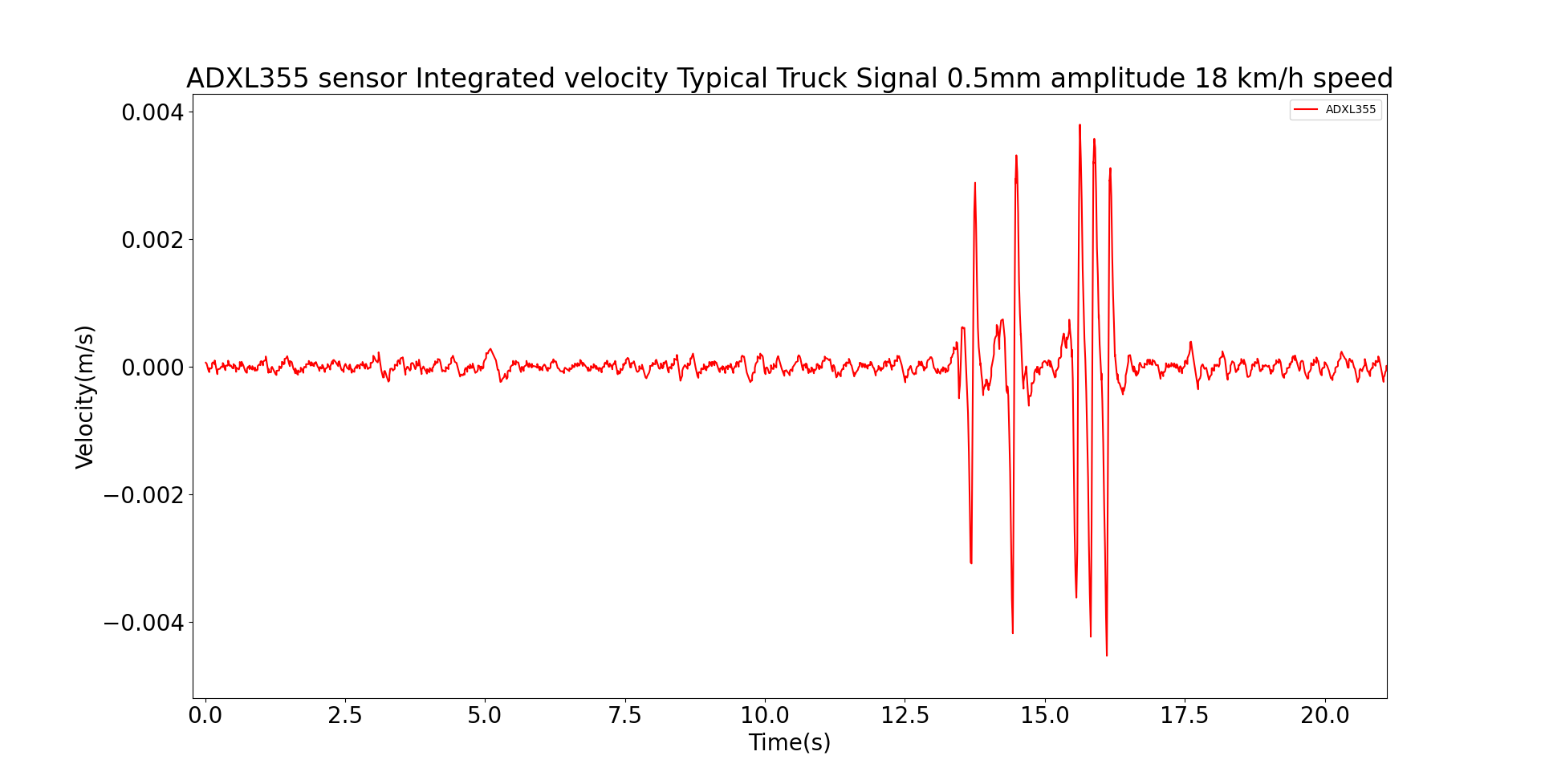 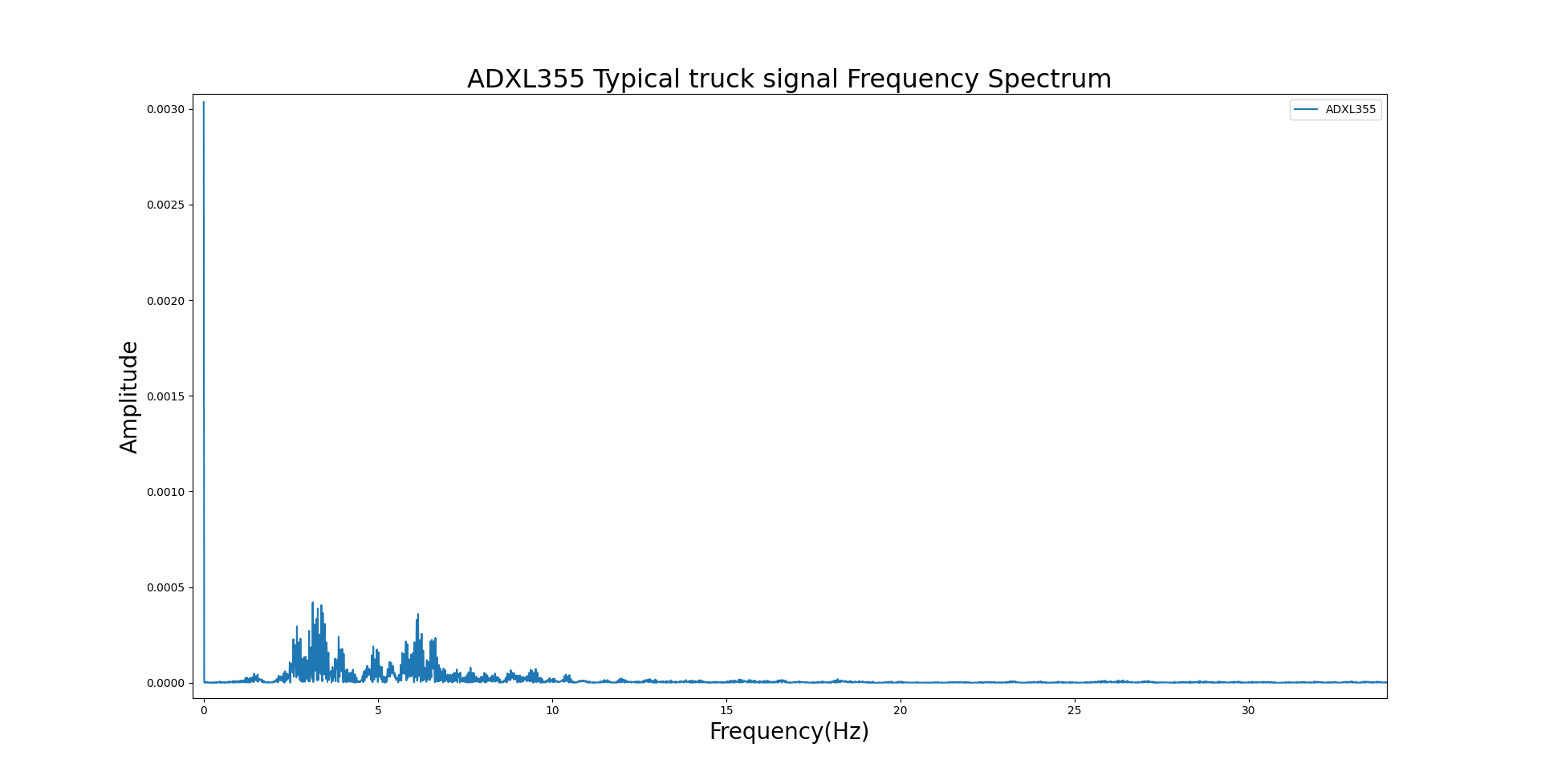 FFT, and 
Filtering
Integration to obtain Velocity
Hilbert Transform
Integration to obtain Displacement
Detrending and Amplification
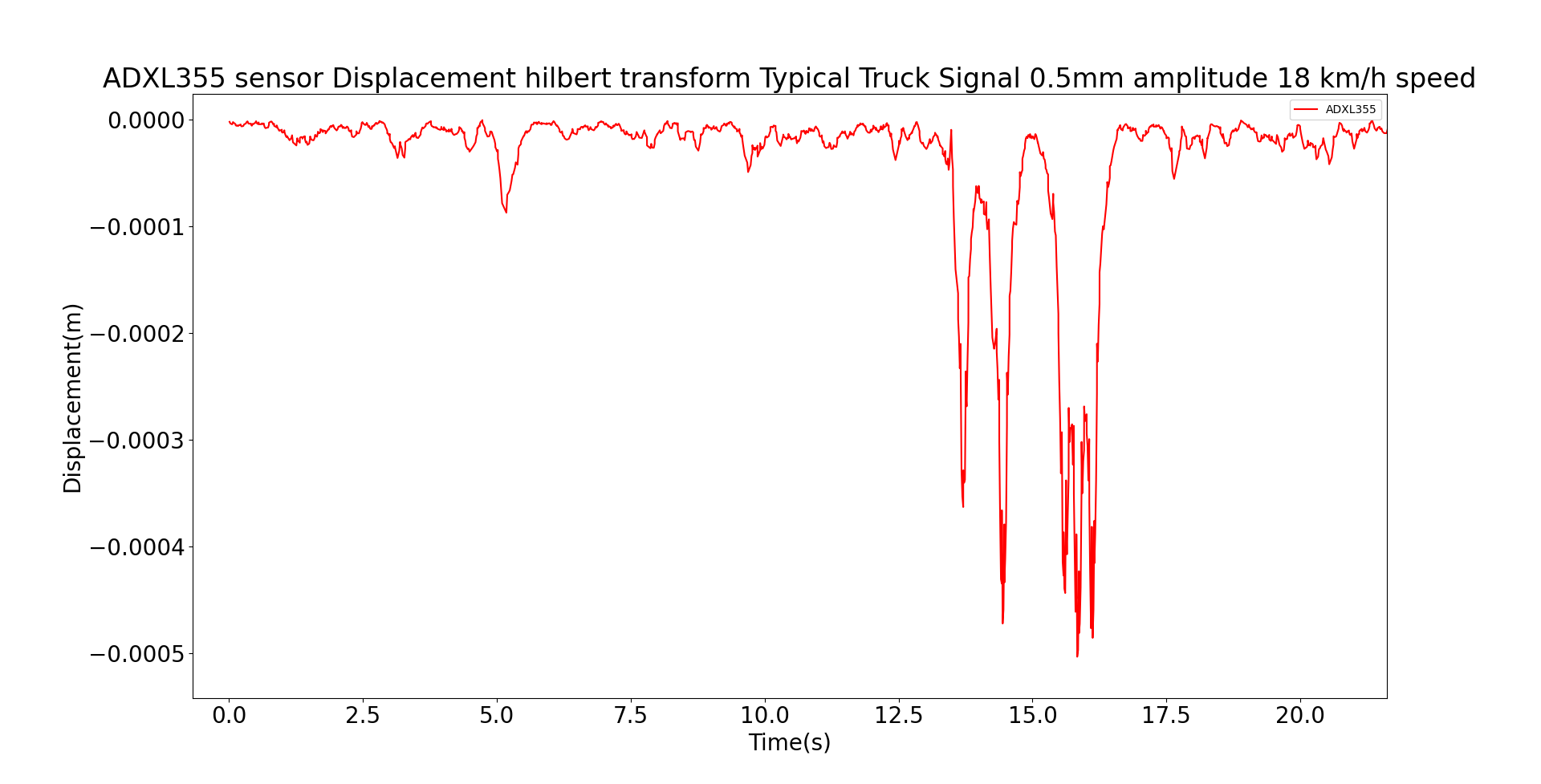 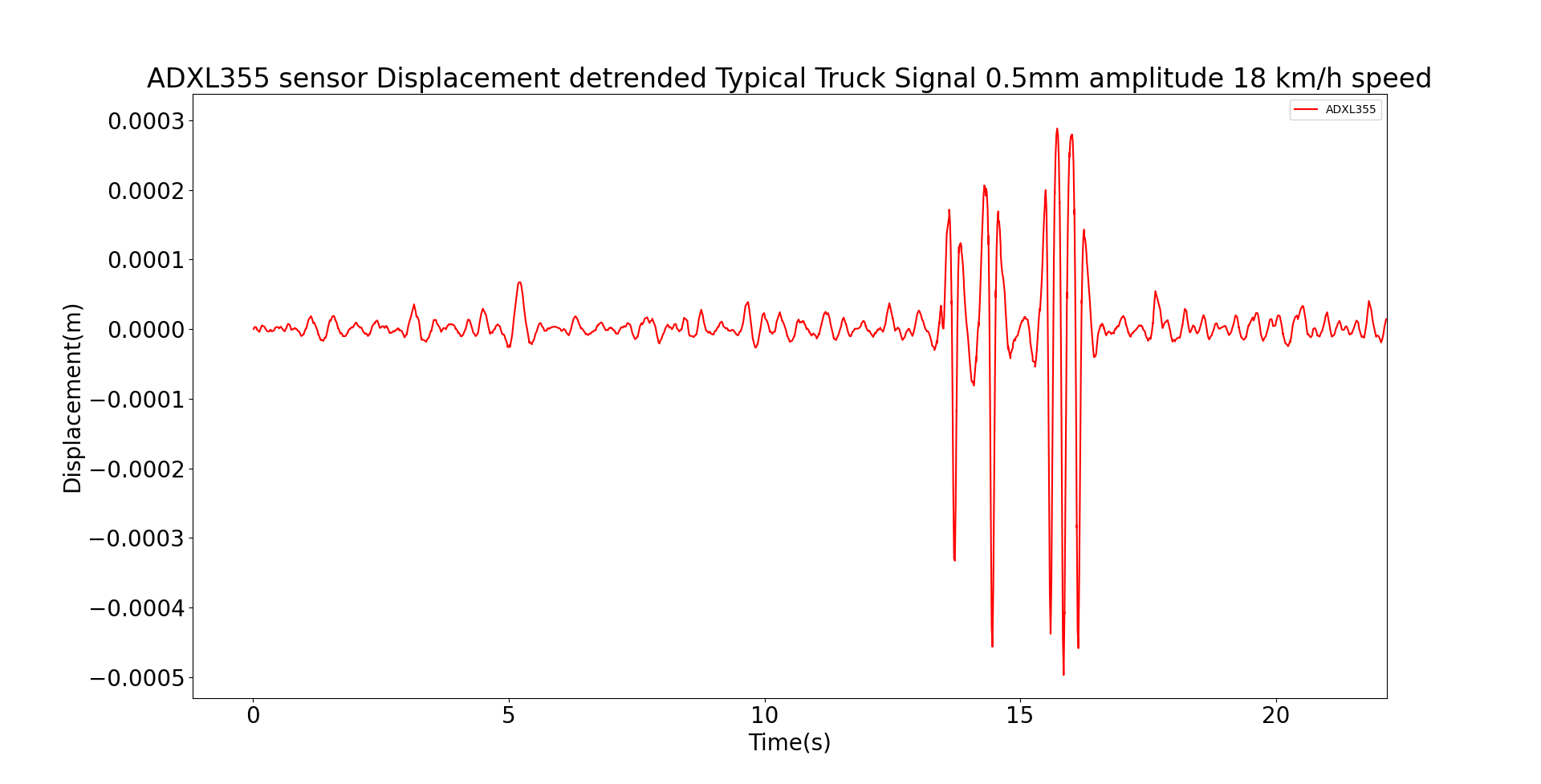 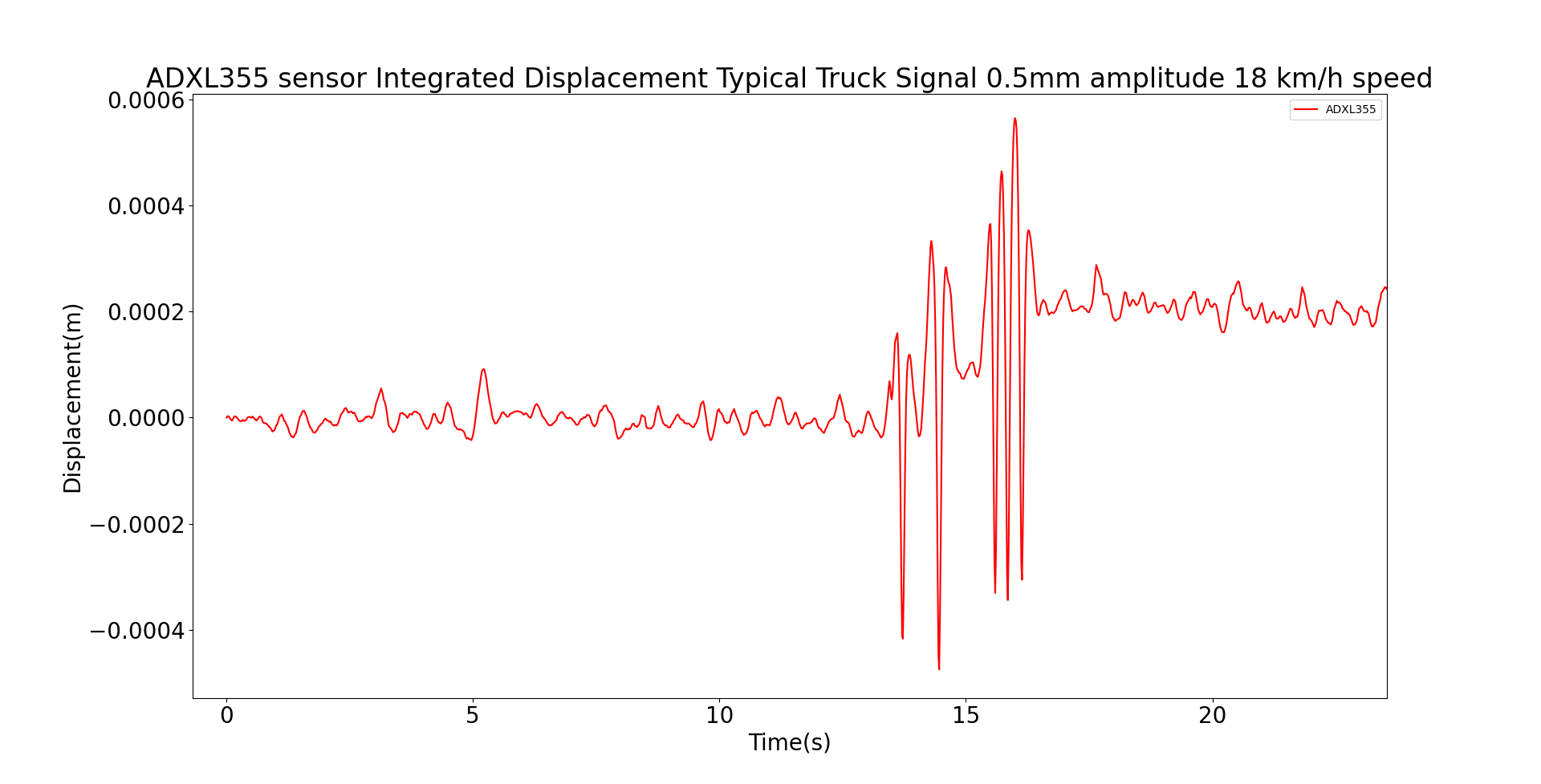 7